CUIDAR AL PACIENTE, CUIDAR AL MÉDICO
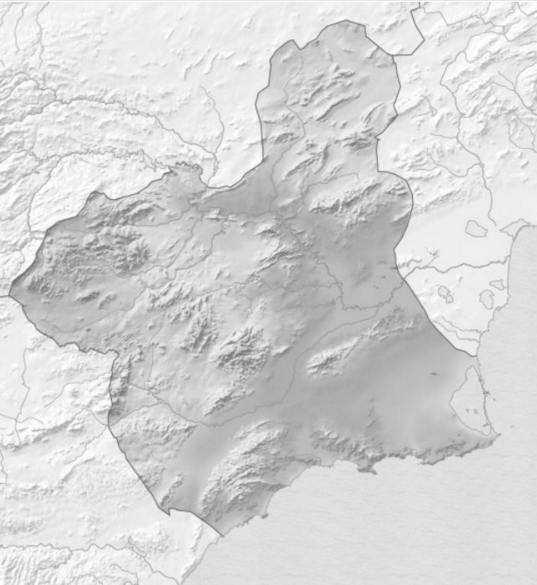 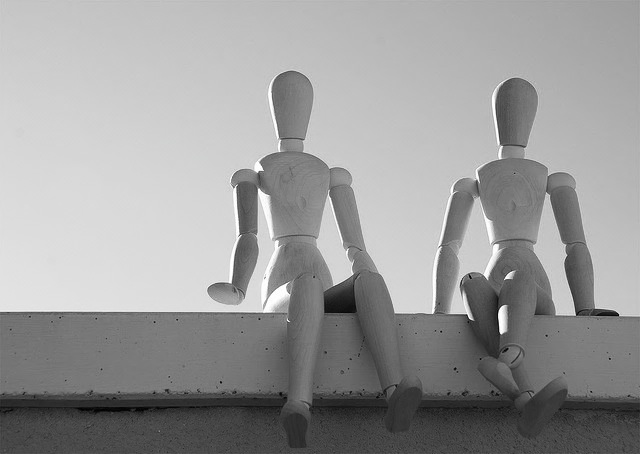 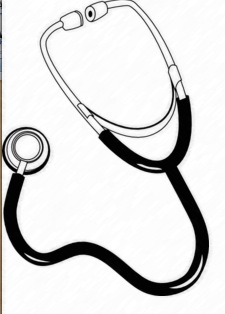 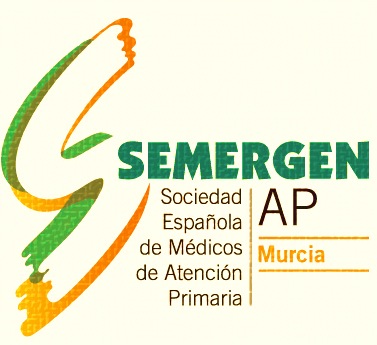 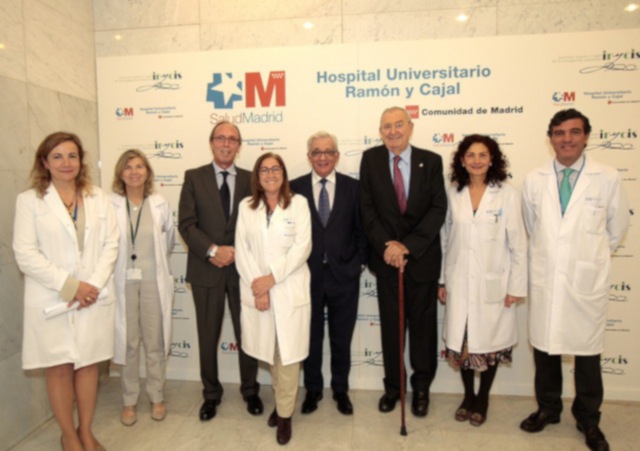 I CONGRESO  AUTONÓMICO SEMERGEN MURCIA